Year 6 ICT
How to make a Powerpoint Presentation.
Contents
In this presentation you will find out about:

Slides in your presentation….
Using Hyperlinks………………...
Inserting Sound……………….....
Transitions and Animations…
Tips and Suggestions……….....
Page 3
Page 4
Page 5
Page 6
Page 7
Slides in your presentation
Think about your presentation like a book. Include:
Wk 1
- Front slide/title
- Contents slide
- Information slides
Wk 2&3
- A ‘summing up’ slide at the end, maybe with further
   links to websites.
Wk 4
Your presentation MUST include sound.
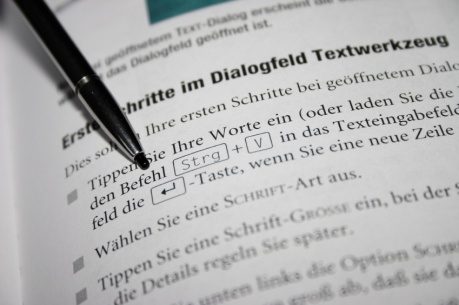 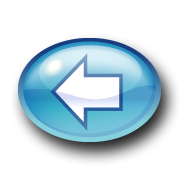 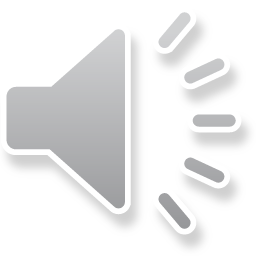 Back to Contents
[Speaker Notes: This is your success criteria – each presentation should include these things. 

Your Contents slide is a list of what’s on each slide. Your information slides include the information you want to share. You should have about 4 information slides. Your ‘summing up’ slide might include links to further websites or a glossary.

We will be working on bits of these each week, as can be seen.]
Using Hyperlinks
A ‘Hyperlink’ is a group of words or a picture that people can click on to jump to other information.
Select and then right click on the text or picture you want people to click on
Click on the word ‘Hyperlink’
Click on             ‘Place in This Document’ on the left side
Choose the page you want the link to jump to, or
2.  Click on              ‘Existing File or Webpage’ on the left side
Type in the webpage address where it says ‘Address’.
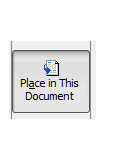 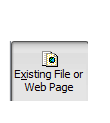 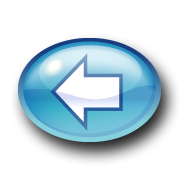 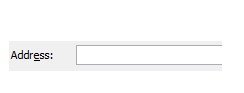 Back to Contents
[Speaker Notes: Important that you only select the words or pictures that you want to link to.]
Inserting Sound
To insert a sound onto a page:
Click on the ‘Insert’ tab at the top
Click on the arrow below the word ‘Audio’
If you’ve recorded a sound:
select ‘Audio from File’
find and select the file in your folder and click on ‘Insert’
If you are using a clipart sound:
select ‘Clip Art Audio’
Double click on the sound you want
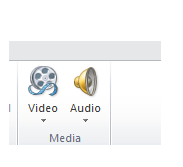 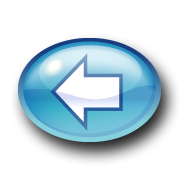 Back to Contents
Transitions and Animations
Transitions are the way one page fades into the next
Choose a fade from the ‘Transitions’ tab
Choose either to change the page ‘On Mouse Click’ 
     or ‘After..’ a certain amount of time
Animations are the way text/images appear on your page
Select the text/image you want to apply a transition to
Choose an animation from the ‘Animations’ tab
Select when you want it to start, and how long it lasts
The ‘Animation’ Pane shows the 
     order your transitions will happen
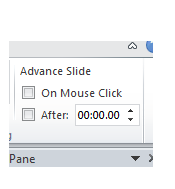 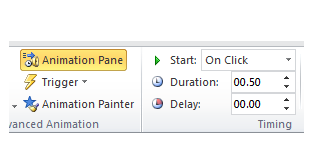 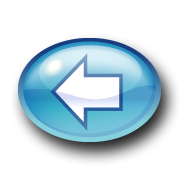 Back to Contents
Tips and Suggestions
Put your slides in a logical order
Only include relevant information – don’t waffle!
Make sure you don’t repeat yourself
Link each slide back to your ‘Contents’ slide
Check your slides regularly using ‘Slide Show’
Check your transitions/animations aren’t too slow
Check your hyperlinks and sound links all work
Save your work regularly so you don’t loose anything
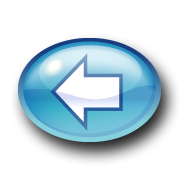 Back to Front Cover